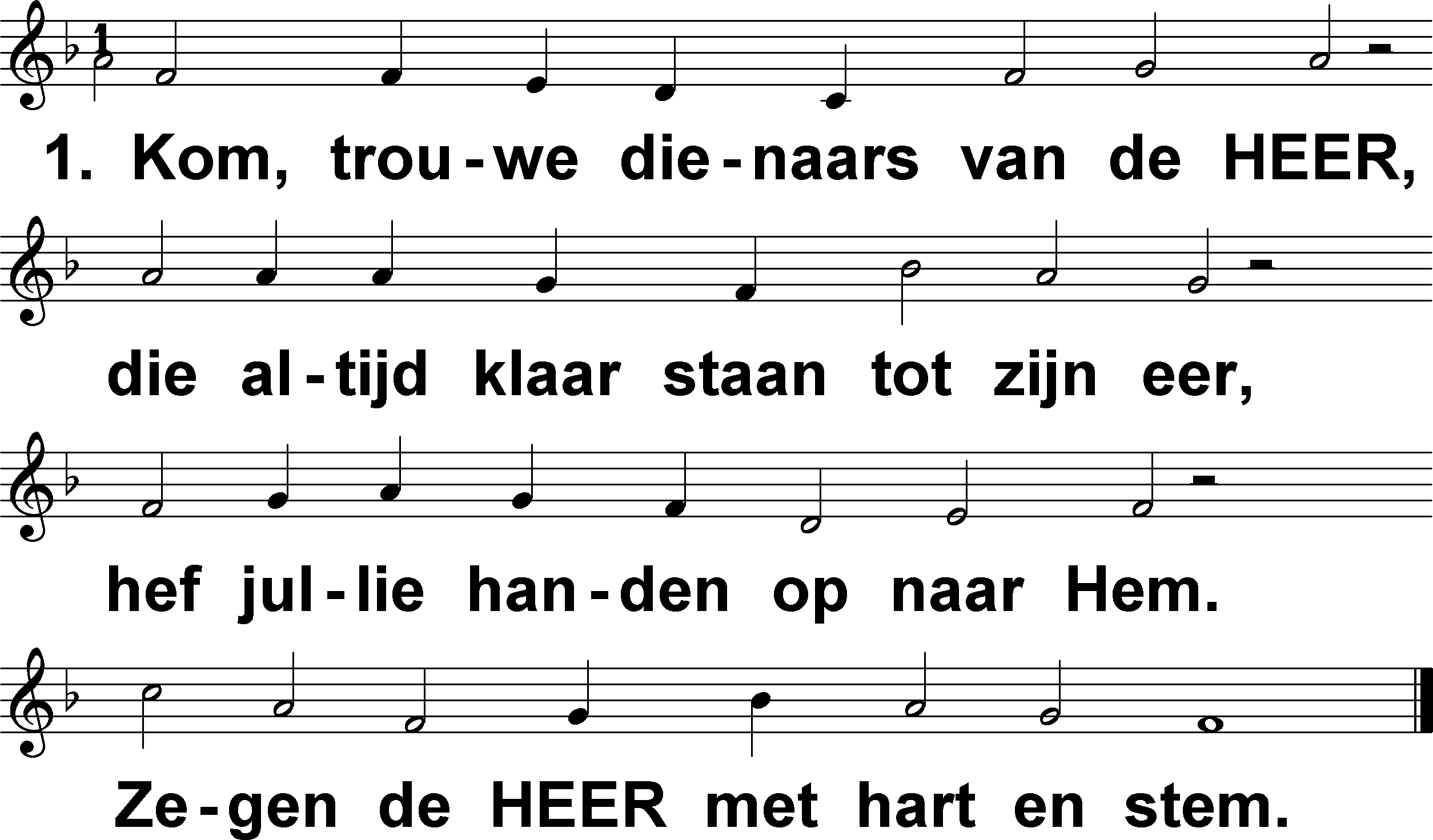 Psalm 134 (DNP)	t. J.P. Kuijper; R. Borkent; m. Genève 1551
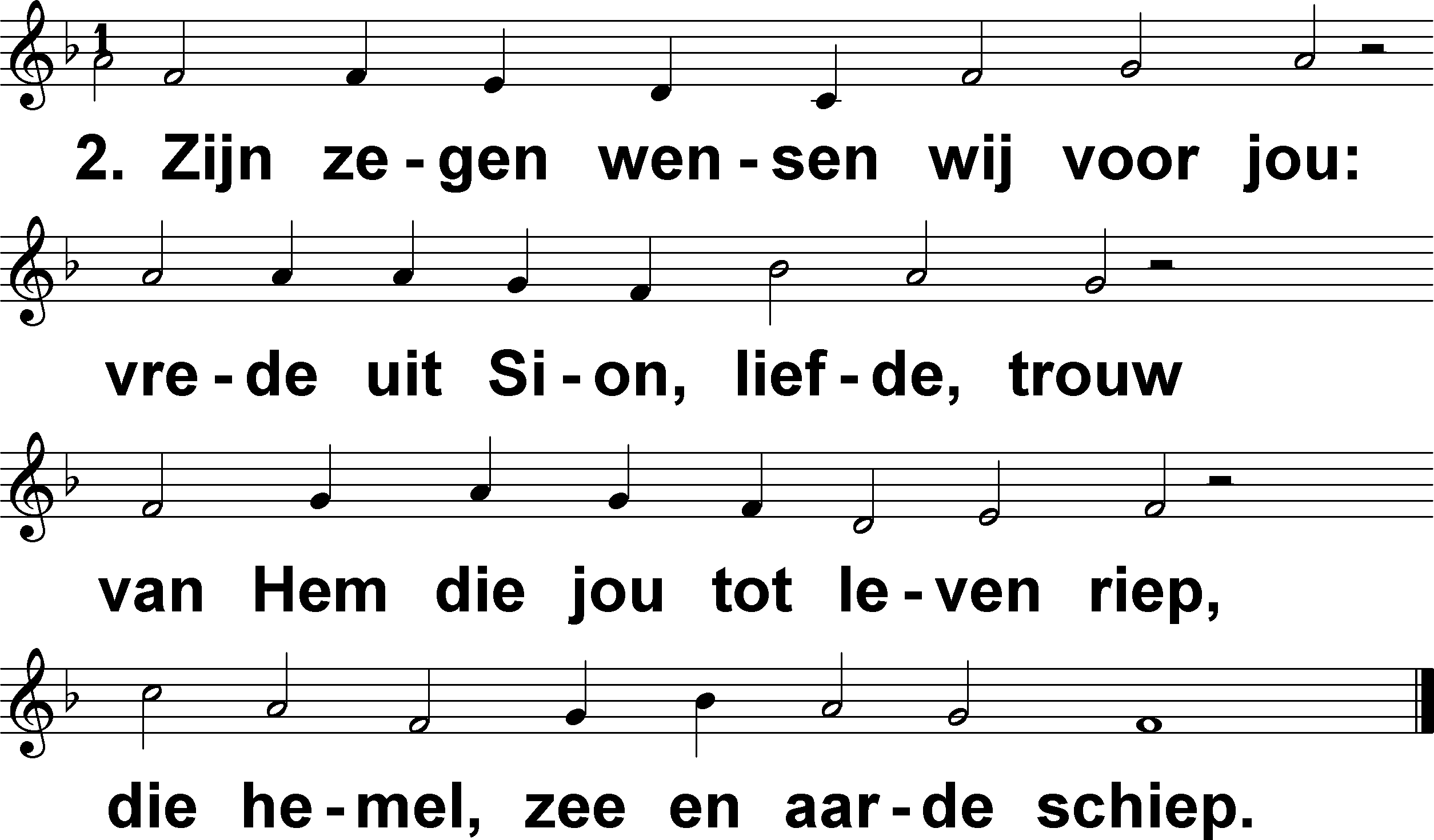 Psalm 134 (DNP)	t. J.P. Kuijper; R. Borkent; m. Genève 1551